Nükleer Tıp
Dr. Çiğdem Soydal
A.Ü.T.F Nükleer Tıp Anabilim Dalı
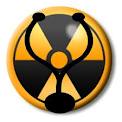 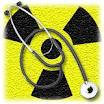 Nükleer Tıp
Teşhis ve tedavi amacıyla radyoaktif maddelerin kullanıldığı tıp branşı

Genellikle daha güvenli, noninvaziv ve ekonomik

Teshiste radyolojik tetkiklerden farkı, özellikle fonksiyon bilgisi vermesi

Hastalığın erken dönemlerinde anatomik değişiklikler oluşmadan anormallikleri ortaya koyabilmesi
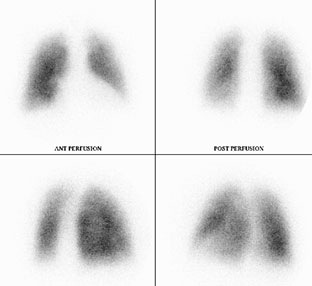 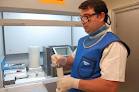 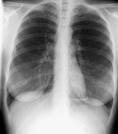 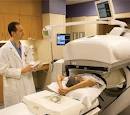 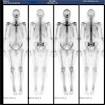 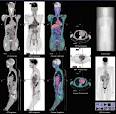 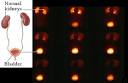 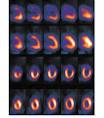 Nükleer Tıp
Nükleer Fizik
Maddenin Temel Yapısı ve Atom
Radyoaktivite
Radyoaktif Parçalanma Prensibleri
Radyasyonun Madde ile Etkileşimi
Radyoaktivite Birimleri
Radyasyon Birimleri

Nükleer Tıp Görüntüleme Yöntemleri
Radyasyonun Deteksiyonu ve Radyasyon Detektörleri 
Gama Kameralar – SPECT
SPECT/BT – PET/BT

Radyofarmasötikler ve Radyonüklidler

Radyasyondan Korunma
Temel Kavramlar ve Kurallar

Radyasyonun Biyolojik Etkileri

Klinik Nükleer Tıp Uygulamaları
Nükleer FİzİkMaddenİn Temel Yapısı ve Atom
ATOM: Bir elementin tüm kimyasal özelliklerini taşıyan en küçük parçası
Atom
Atomun Yapısı
Ortasında pozitif yüklü bir çekirdek ve çekirdek etrafında yörüngelerde dolaşan elektronlardan oluşur 
Çekirdek içinde en temel parçacıklar proton ve nötronlardır (nükleon)
Proton pozitif yüklü,  elektron negatif yüklü,    Nötron ise yüksüzdür
ATOM
X
                                                                                
X : Atomun kimyasal   Sembolü   

A : Atom Ağırlığı = Kütle Numarası
       (proton + nötron sayısı)

Z : Atom Numarası
       (Proton Sayısı)

Nötral atomda 
Proton Sayısı = Elektron Sayısı
A
Z
Atomlar,  proton ve nötron sayılarına göre  sınıflandırılır
İZOTOP
Bir elementin proton sayısı aynı fakat atom ağırlığı farklı formlarına o elementin izotopları denir. 

Elementin farklı izotoplarının atom numarası aynı olduğu için kimyasal özelliği değişmez.

Elementin farklı formları radyoaktif veya kararlı olabilir. Eğer kararlı form ise izotop, radyoaktif form ise radyoizotop denir.
Aomlar Çekirdeklerindeki Proton ve Nötron sayılarına göre sınıflandırılırlar.
İZOTOP:        Proton Sayısı      AYNI                      Nötron Sayısı     FARKLI                      Atom Ağırlığı      FARKLI 11H : Hidrojen12H : Döteryum13H : Tridyum
+
+
+
Proton : 1                      Proton : 1              Proton :1
                                            Nötron : 1              Nötron :2
         Hidrojen                      Döteryum                 Tridyum
57Co - 60Co
123I - 125I - 131I
111In  - 113mIn
127Xe - 133Xe
52Fe  -59Fe
İZOBAR : 
Atom ağırlığı aynı, fakat atom numaraları farklı ve bundan dolayı kimyasal özellikleri farklı iki atom

                 	Atom Ağırlığı        AYNI
			Atom Numarası   FARKLI
                               37Lİ  ve  47Be  
İZOTON  : 
Nötron Sayıları aynı, atom numaraları ve kimyasal özellikleri farklı iki atom 
                  
		       	Atom Ağırlığı        FARKLI
			Atom Numarası   FARKLI
                   	53131I ve 54132Xe  (nötron sayısı: 78)
İZOMER
İki izotopun aynı atom ağırlığı, aynı atom numarası içermesine rağmen, 10-8 sn den daha fazla sürede uyarılmış durumda kalanına  izomer denir. 

Kısaca; enerjileri hariç tüm özellikleri benzer olan iki nüklid birbirinin izomeridir

Uyarılmış durumda yayılan ışın gama ışınıdır. 
	Bu duruma Metastabl denir, m ile gösterilir.      
    	Örnek : 99mTc 99Tc’un izomeridir
İZOMER
Atom Ağırlığı     : AYNI
Atom Numarası : AYNI

Genelde uyarılmış durumda (gama ışını yaydığı durum) kalış süresi  10-8 sn 

Bu sürenin daha uzun olduğu durum → izomer
99mTc   99Tc un izomeridir.
Uyarılmış durumda kalış süresi 6 saat 

99Mo            (99mTc)             99Tc + Beta
RADYOAKTİVİTE
RADYOAKTİVİTE
1896 yılında Henry Becquerel tarafından tesadüfi olarak bulunmuş

Bir atomun çekirdeğindeki parçacıklar ile yörüngelerdeki elektronlar bağlanma enerjisi ile bağlıdır. 

Bazı çekirdeklerde ise enerji bağlanma enerjisinden fazladır. 

Çekirdekte fazla sayıda proton ya da  nötron fazlalığı mevcuttur. Ağır radyoizotoplarda ise hem proton hem de nötron fazlalığı vardır. 

Çekirdek, içindeki fazla enerjiyi radyasyon yayınlayarak azaltır ve stabil hale gelmeye çalışır. 

Enerji fazlalığının atılması çekirdekten parçacık fırlamasına neden olur.  Bu olaya Radyoaktif Bozunma denir.
RADYOAKTİVİTE
Radyoaktivite istatistiksel bir olaydır. 

Ne zaman ne kadar çekirdeğin bozunacağını önceden tam olarak tespit etmek mümkün değildir.

Ancak çok sayıda atomun zamanla nasıl azalacağından söz edilebilir.
 
Radyoaktif bozunmayı durdurmak, yavaşlatmak veya bozunma hızını değiştirmek mümkün değildir.

Radyoizotoplar stabil hale gelinceye kadar kendiliğinden     bozunmaya devam eder. Radyasyon yayarak, farklı bir radyoizotopa dönüşür ve  sonunda stabil hale gelir.
RADYOAKTİVİTE
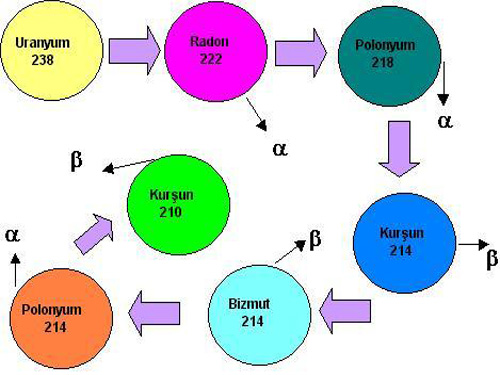 A = Aoe -λt
Bir radyoaktif maddenin aktivite miktarının zaman içindeki değişimini grafik kağıdı üzerinde gösterirsek, exponansiyel bir eğri elde ederiz

Eğri teorik olarak sıfıra ulaşmaz. Ancak çok yaklaşır.
A = Ao e-tλ
Ao : Başlangıçtaki aktivite miktarı
  A   : t  zaman sonraki aktivite miktarı
  λ   : Bozunma Sabiti  (0.693/T½ )
  		(ısı,basınç ve kimyasal olaylardan etkilenmez, radyoizotoba 	göre değişir)
  (-) işareti bozunan atom sayısının zamanla   
       azalacağını gösterir.
ÖRNEK
10 mCi 131I 52 saat sonra kaç mCi kalır ?

Ao: 10 mCi
T½= 8.01 gün = 194 saat
λ= 0.693/194  

A= Ao e –λt
A= 10 e –(0.693/194)52
A= 10x0.82
A= 8.2 mCi
Saat/Gün
131I
BOZUNUM
TABLOSU
10 mCi 131I 52 saat sonra kaç mCi kalır ?

52 saat : 2 gün + 4 saat 

Tablodan bakarak :
 2 gün,4 saat çarpanı :0.82

  A = Aox ÇARPAN

  10x0.82 = 8.2 mCi
A = 8.2 mCi
YARI ÖMÜR
Radyofarmasötikler vücuda alındığında miktarlarının azalmasında iki önemli olay vardır.
 
Birincisi radyoizotobun fiziksel yarılanması, ikincisi radyofarmasötiğin biyolojik yollardan vücut dışına atılarak miktarının yarılanmasıdır. 

Ancak vücut içinde her iki olay birlikte meydana geldiğinden ikisini  birlikte ifade eden efektif yarılanmadan söz edilir.
FİZİKSEL YARI ÖMÜR
Bir radyoizotobun başlangıçta var olan atom sayısının ya da aktivitenin yarıya inmesi için geçen zamana fiziksel yarı ömür denir.
 
T½, Tp veya Tf ile sembolize edilir. 

T½ = 0.693/λ= Tp
Fiziksel yarı ömür çok kısa sürelerde (saniyeler) olduğu gibi milyar yıllara kadar değişen sürelerde de olabilir
ORTALAMA ÖMÜR
Radyoaktivite istatistiksel bir olay olduğundan bir atomun tamamen bir ömründen söz edilemez. Ancak, bir grup atomun ortalama ömründen söz edilir.

Ortalama Ömür = 1/ λ
BİYOLOJİK YARI ÖMÜR
Vücuda verilen bir maddenin yarısının normal eliminasyon yoluyla vücuttan atılması için geçen süreye biyolojk yarı ömür denir. 

Tb ile sembolize edilir.
EFEKTİF YARI ÖMÜR
Fiziksel ve Biyolojik yarı ömür göz önüne alınarak değerlendirilen yarı ömür.  

Te ile sembolize edilir.

                        Te = Tf x Tb /  Tf + Tb